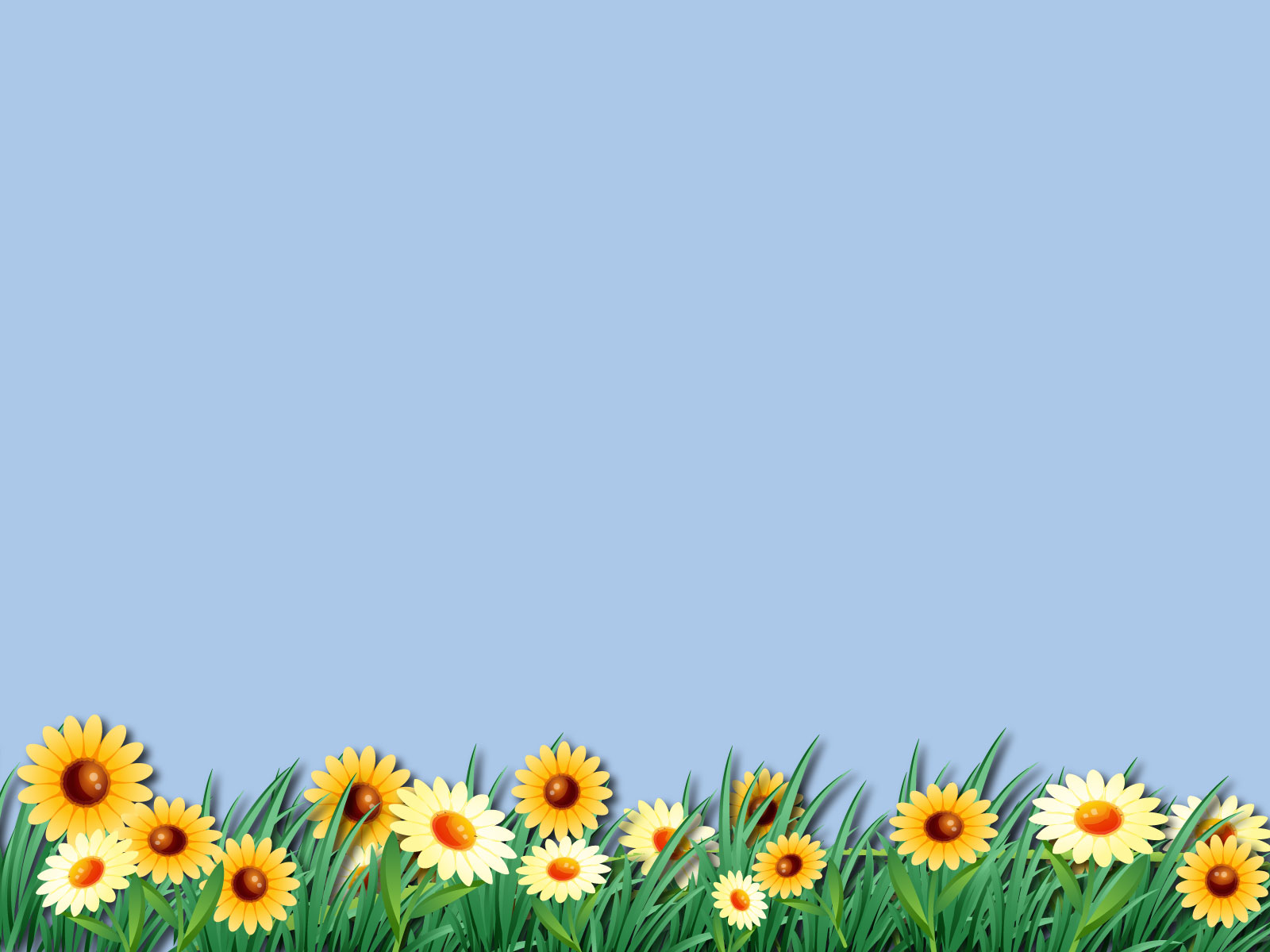 UỶ BAN NHÂN DÂN QUẬN LONG BIÊN
TRƯỜNG MẦM NON THƯỢNG THANH
LĨNH VỰC PHÁT TRIỂN NGÔN NGỮ
Đề tài: Bài thơ “ Từ hạt đến hoa”
Giáo viên : Trần Thị Thùy
Bắt đầu là hạt 
Rồi sau thành mầm
Gặp hạt mưa xuân
xòe ra lá nhỏ
Lớn thêm chút nữa
Vươn lên bầu trời
Cái hạt bé xíu
Thành cây thật rồi
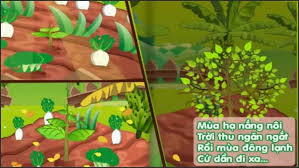 Cái hạt hôm qua
Hôm nay cây khỏe
Rồi cây khe khẽ
Cây ra nụ tròn
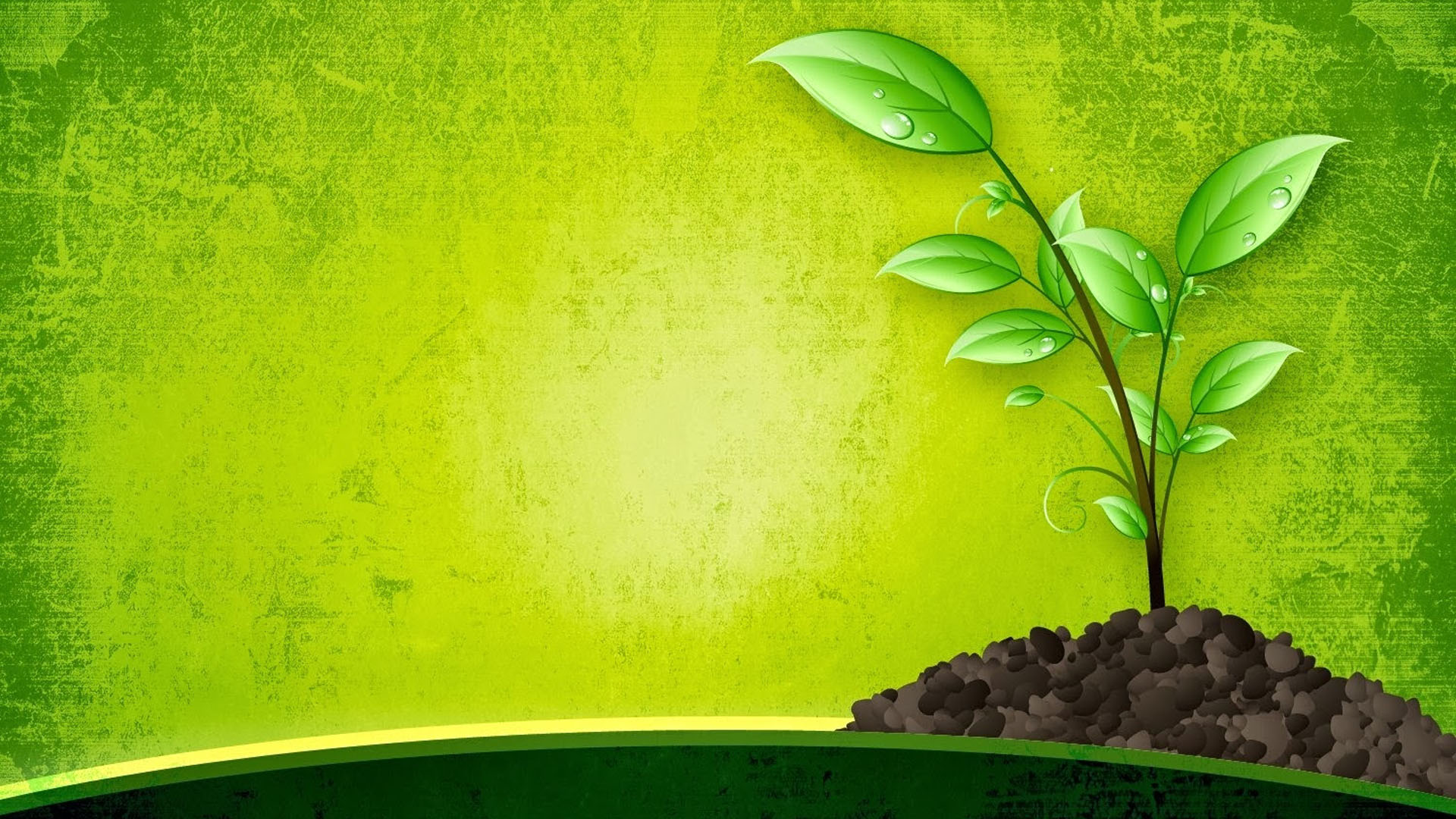 Chùm nụ con con 
Gặp nhiều tia nắng
Găpg gàn tiếng ca
Chùm nụ xòe ra
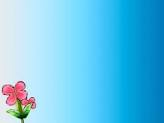 Những bông hoa thắm
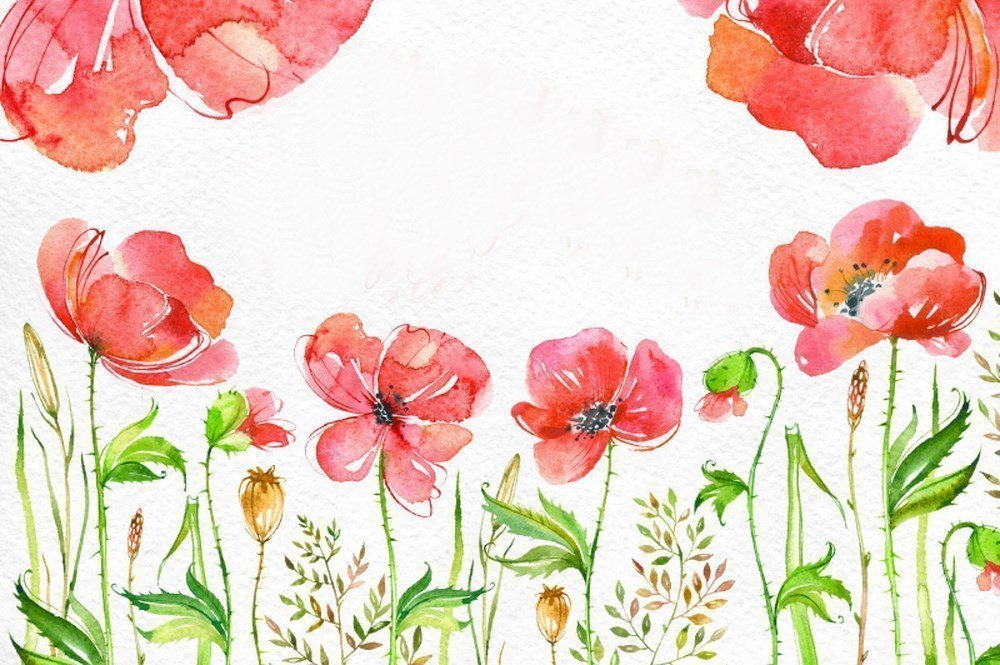 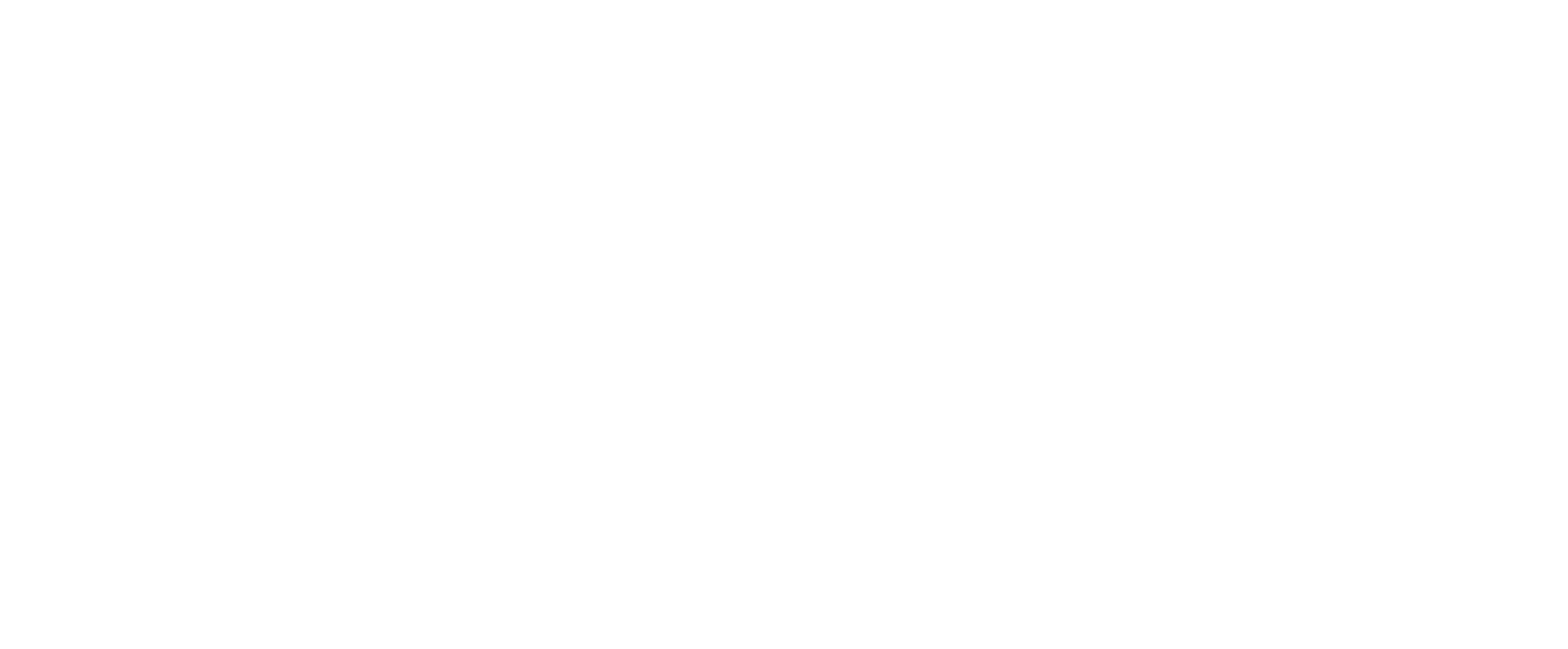 Và nhiều hoa thắm 
Dệt thành mùa xuân